Mnemonic Instruction in Practice
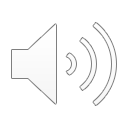 Setting
School: Amerigo A. Anastasia School
Grade Range: K-5
Total Enrollment: 581 (“A A Anastasia elementary,” n.d.)
Student: Teacher Ratio: 10:1 (“A A Anastasia elementary,” n.d.)
Gender distribution:  54% male, 46% female (“A A Anastasia elementary,” n.d.)
Racial Demographic: The three most prominent races enrolled are Hispanic (52.2%), White (31.0%), and African American (12,6%) (“A A Anastasia elementary,” n.d.)
Kaylee Johnson 
Monmouth University
Classroom and Role
Cooperating Teacher: Mrs. Correne Rodas
Grade Level :4
Subject: English Language Arts
Total Students: 9
Gender Distribution: 55%  male, 45% female
Disability Diagnosis: SLD
Role: Teacher’s aid, assist students while reading independently to aid in reading comprehension.
Project and Studies
Class: EDS 330-02 Foundations of Special Education: Development Across the Lifespan
Project: The Sea of Vowels
The Sea of Vowels is a short book that allows students to make mental associations through mnemonics. Each vowel is represented within the book by an animal whose name begins with the long vowel sound and the short vowel sound. Students were each provided with a copy of the book they helped create for future reference.
Connections and Understandings
Studies have shown that the implementation of mnemonic strategies have been effective while working with students with disabilities (Scruggs and Mastropieri, 2000). Conclusively, “mnemonics are thought to interact positively with students with mild disabilities, because they rely on areas of relative cognitive strength (memory for pictures, acoustic memory) and de-emphasize relative weak- nesses (prior knowledge, semantic memory, independent strategy use) (Scruggs and Mastropieri, 2000).
Future Goals
This experience has taught me the importance of individualization and personalization within the classroom. I was able to work firsthand with students of various different learning styles, teaching me just how essential it is that an education be pliable and moldable to each individual student’s needs. Moving forward, I aim to learn more about the different styles of learning and their corresponding methodologies as to be able to better customize individual educations in the future.
Community
West Long Branch
Location: Monmouth County, NJ
Population: 7,908 (”West,” n.d.)
Poverty Rate: 5.66% (”West,” n.d.)
Racial Demographic: The three most prominent races habitant of Monmouth county are recorded to be White (85.8%), Hispanic (5.55%), and African American (4.27%) (”West,” n.d.)
Impacts
Within this project, impact will be measured based upon average class accuracy upon review of the book’s content and concepts. Students will be asked to identify which animal corresponds to which vowel sound, cementing the associations within memory and able to be recalled in the future through the application of mnemonic instruction.
References 
A A Anastasia elementary school in New Jersey - U.S. news ... (n.d.). Retrieved April 5, 2022, from https://www.usnews.com/education/k12/new-jersey/a-a-anastasia-elementary-school-239255 
Scruggs, T. E., & Mastropieri, M. A. (2000). The effectiveness of mnemonic instruction for students with learning and behavior problems: An update and research synthesis. Journal of Behavioral Education, 10(2-3), 163-173. doi:http://dx.doi.org/10.1023/A:1016640214368
West Long Branch, NJ. Data USA. (n.d.). Retrieved April 4, 2022, from https://datausa.io/profile/geo/west-long-branch-nj/